第 四章   光现象
第4节    光的折射
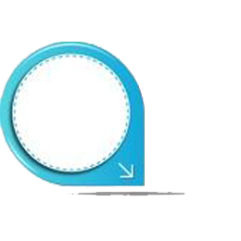 学 习 目 标
1．了解光的折射现象，通过实验探究了解光折射时的特点。
2．知道光在发生折射时，光路是可逆的。
3．能够利用所学知识解释生活中的折射现象。
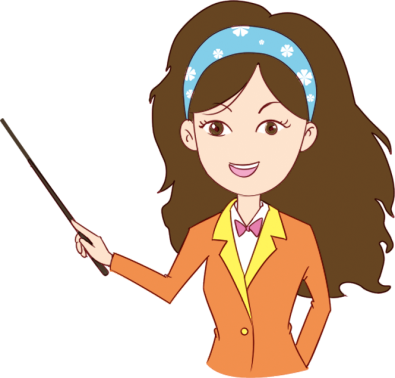 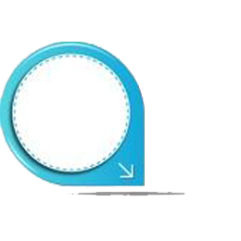 新 课 引 入
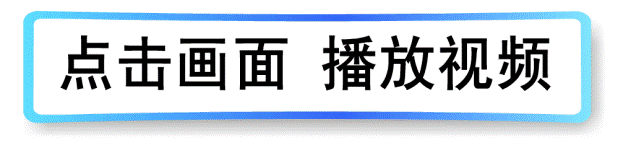 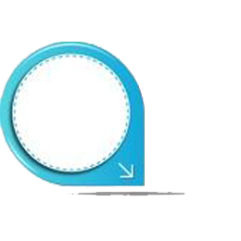 自 主 探 究
筷子看上去是弯折的，是不是光在水面处发生了某种变化？
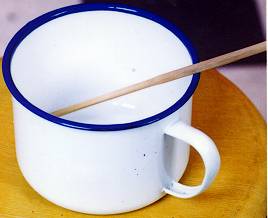 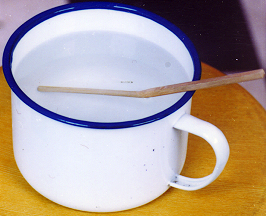 [Speaker Notes: 必须要做实验，可以用实验室的光具盘来做。]
一、光的折射
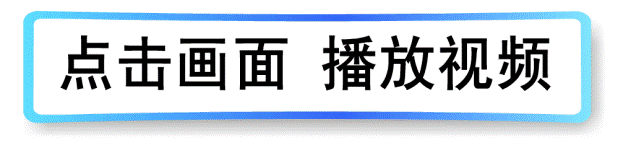 光从一种介质斜射入另一种介质时，传播方向会发生改变，这种现象叫做光的折射。
M
法线
入射角
入射光线
折射光线
折射角
N
光 的 折 射有关名词
i
空气
界面
玻璃
γ
法线：过入射点和界面（两种介质的分界面）垂直的直线。 
入射角：入射光线与法线的夹角。
折射角：折射光线与法线的夹角。
光的反射中“一点”、“两角” “三线”指的是什么？
“一点”：入射点
“两角”：反射角和入射角
“三线”：反射光线、入射光线和法线
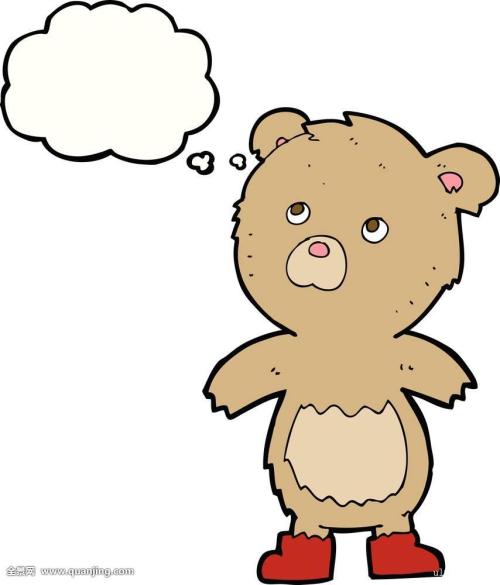 在光的折射中又分别指的是什么呢？
入射光线（AO）
法线（NM）
折射光线（OB）
入射角i
折射角r
两角
三线
折射中的“一点”、“两角” 、“三线”
N
一点：入射点（O）
A
入射角i
入射光线
空气
∟
O
水
折射光线
折射角r
B
M
二、探究光的折射规律
（一）提出问题

（二）设计实验
光在发生折射时遵守什么样的规律？
现有以下器材：玻璃水槽、水、装有分光器的激光笔、量角器等。
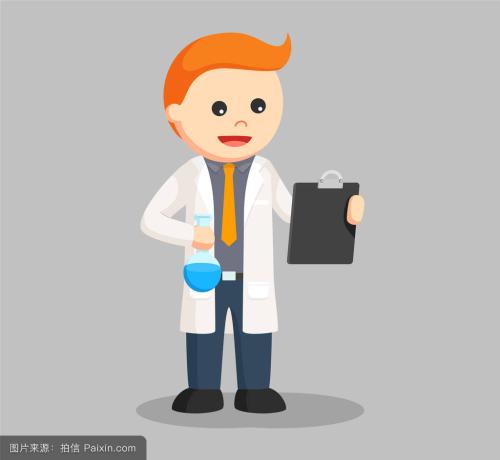 （三）进行实验
1．把激光斜照向水槽，找出入射光线、法线、折射光线，观看三线关系。
2．用量角器多次量出入射角和折射角并将数据记录在实验表格内。
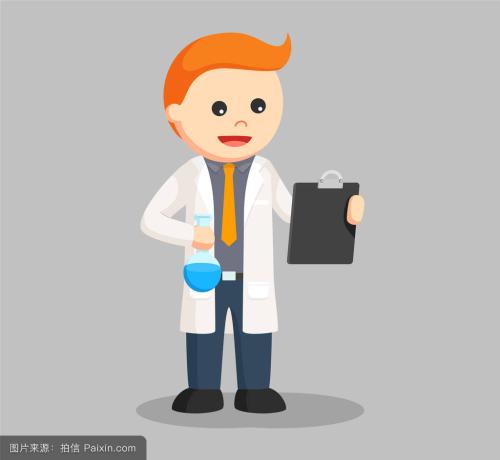 3．观察光线沿折射光线入射时的路径。
（四）实验结论光的折射规律
（三线共面）
1．折射光线、入射光线和法线在同一平面内。
2．折射光线和入射光线分居在法线两侧。
（两线分居）
3．(1)光从空气斜射入水中，折射角小于入射角；
（空气中的角总是大角）
(2)光从水斜射向空气时，折射角大于入射角；
(3)垂直射入时，传播方向不变。
（光路可逆）
4．在光的折射中光路是可逆的。
法线
折射光线
折射角
A
N
折射中光路是可逆的
空气
∟
入射光线
水
入射角
N`
B
√
√
对比与思考
光反射时
反射光线、入射光线和法线在同一平面内；
反射光线和入射光线分别位于法线两侧；
反射角等于入射角。
在光反射时，光路是可逆的。
折射
？
折射
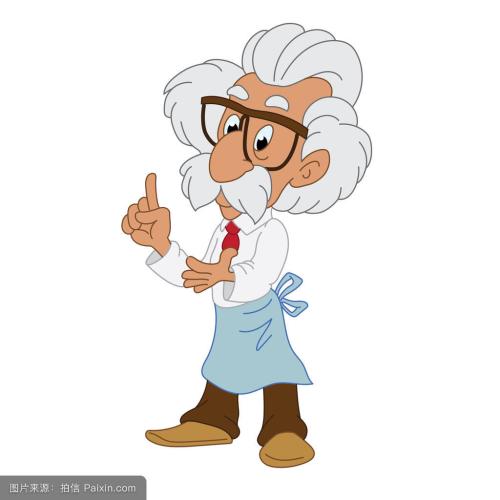 ？
折射
×
？
折射
√
？
折射
∟
∟
练习
画出光线进入空气中的大致方向
画出光线进入水中的大致方向
法线
三、光的折射应用
用光的折射知识解释日常生活中的光现象
1．筷子变弯
由于人眼的“视觉直进”的功能,觉得光线总是沿直线射入人眼的。进入眼睛的光线是A点发出的光线“拐弯”后进入人眼的,但眼睛觉得光线是从A1点射过来的。事实上并不存在发光的A1点，A1点是A点的虚像点。
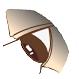 A1
A
看起来不深呀！……
2.池塘变浅
3.叉鱼
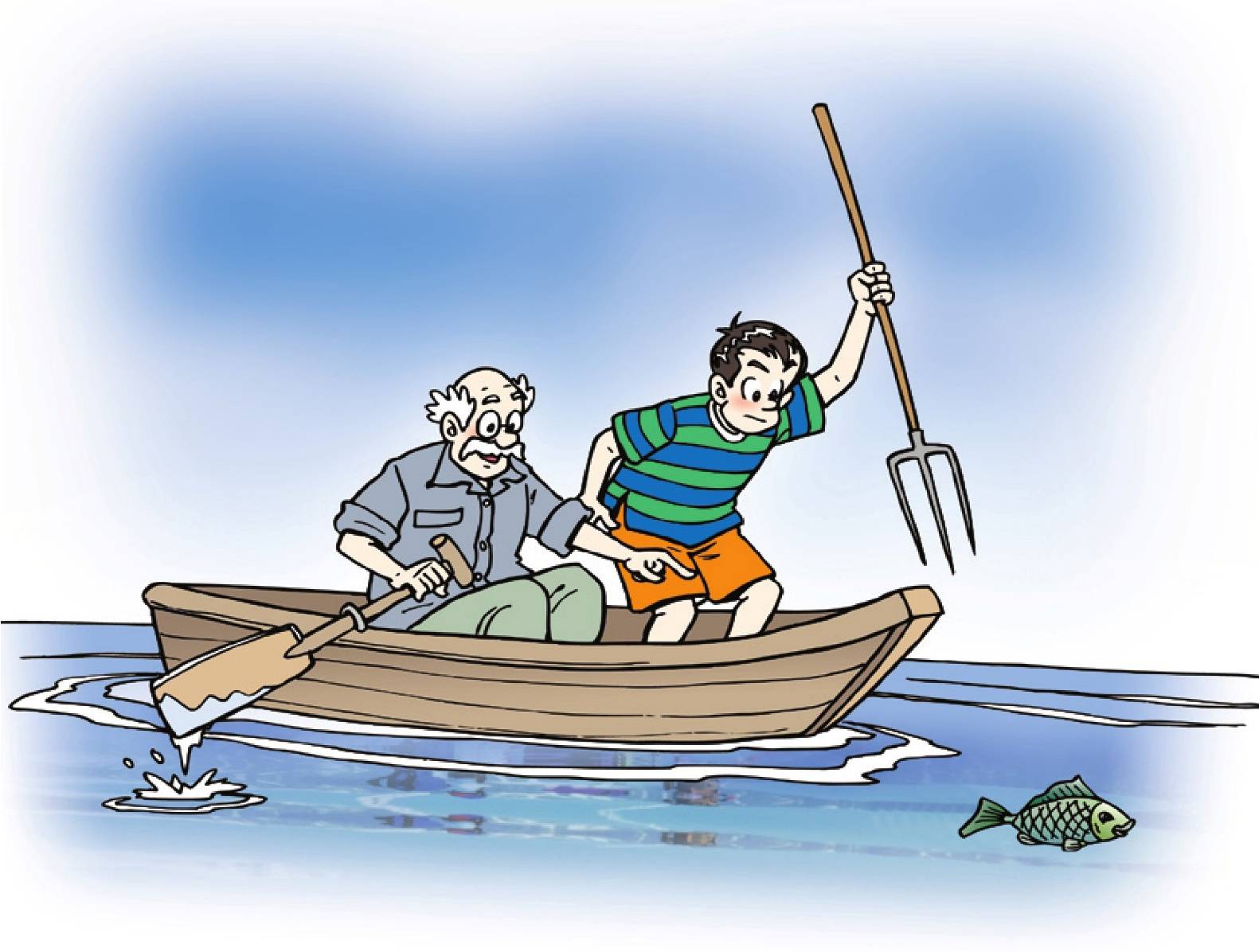 法线
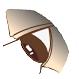 有经验的渔民都知道，只有瞄准鱼的下方才能把鱼叉到。
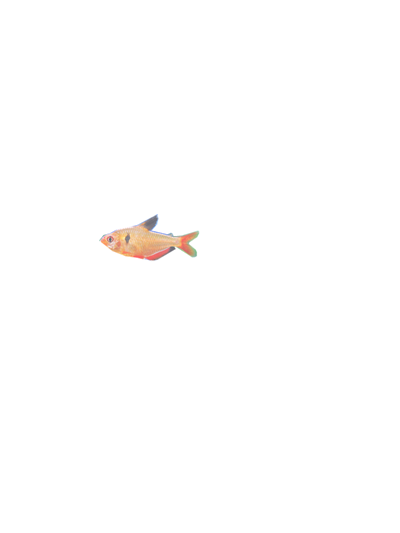 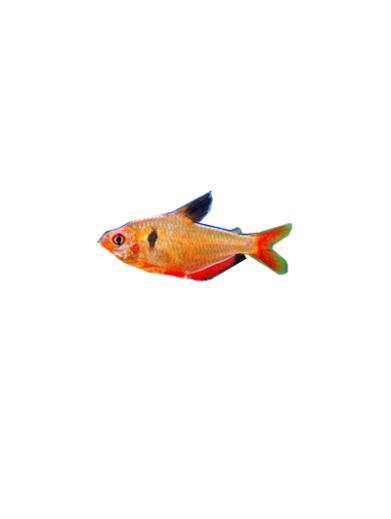 因为我们看到的是鱼的虚像,真正的鱼在像的下方。
练习
射水鱼看到水面上的物体，看到的位置比实际位置_____
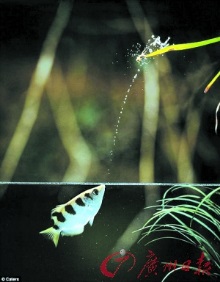 “偏高”？ 
“偏矮”？
A'
偏高
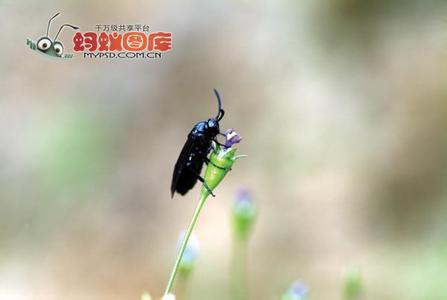 A
水中看水面上物体的光路图
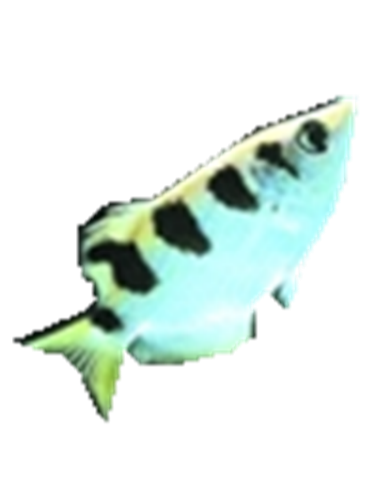 4．海市蜃楼
光经过不均匀的大气时发生折射，形成的虚像。
N
N
i
N'
N'
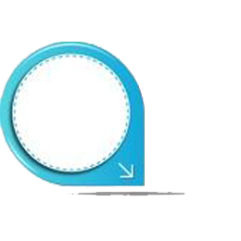 课 堂 小 结
定义：光从一种介质斜射入另一种介质时，传播方向发生了偏折。

一般规律：（空气→其它介质）
                                                  ①折射光线、入射光线和法线在同一平面内 
                                                  ②折射光线和入射光线分居法线两则
                                                  ③折射角小于入射角
                                                  ④光线垂直入射到介质表面时，传播方向
                                                      不改变
                                                  ⑤在折射时光路是可逆的

 
现象： 1．池水变浅     2．筷子变弯     3．海市蜃楼
光
的
折
射
法
入
Q
P
折
2．空气中的角总是大角
1．三线共面，两线分居，两角不等
技巧点拨：
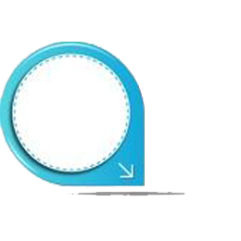 课 堂 练 习
C
１.如图所示，正确表示光从空气斜射入水中的是（　　　）
空气
空气
空气
空气
水
水
水
水
A
B
C
D
传播方向
0
２.当光线垂直入射时,                不改变,这时入射角是     度,
  折射角是____度。
0
３．下列各现象中，属于光的折射现象的是（ 　　 ）
A．我们能从不同方向看见本身不发光的物体
B．人站在湖边看到湖中的鱼
C．黑板某部分“反光”看不清上面的字．
D．夜晚，在路灯下出现人的影子
B
４．下列现象中，不属于光的折射现象的是（　　  ）
A．盛了水的碗，看上去碗底变浅了
B．晴天看见“白云”在水中飘动
C．一端放入水中的铅笔看起来在水面被折断了
D．透过一张透明塑料纸上的水珠看到字放大了
B
空气
玻璃
５．当光从空气斜穿过一块玻璃时，光传播的路线将会怎样呢？
∟
∟
射入的光线与射出的光线不在同一直线上，但两条光线平行。
6．当光穿过下面的一块玻璃时，光将会怎样传播呢？画出光路图。
∟
∟